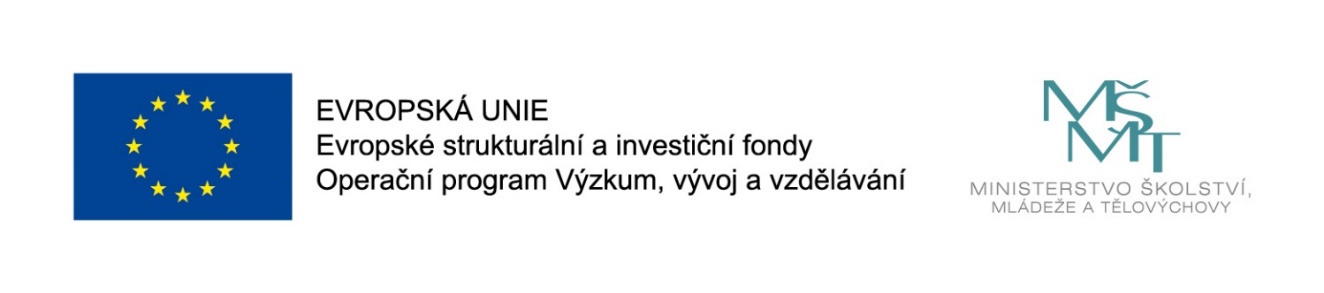 Názevprezentace
Prezentace předmětu:
MAKROEKONOMIE 

Vyučující:
 Ing. Eva Kotlánová, Ph.D.
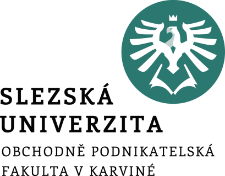 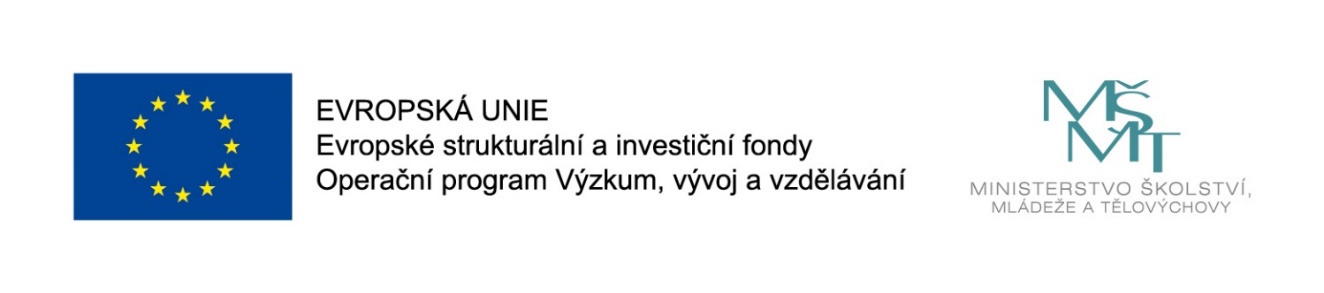 INFLACE A NEZAMĚSTNANOST PHILLIPSOVA KŘIVKA
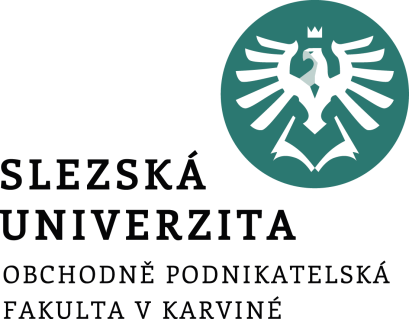 Makroekonomie
pro navazující studium
Prezentace č. 10
Obsah prezentace
Definice inflace, její typy, měření, příčiny, důsledky
Nezaměstnanost, její typy, příčiny, důsledky
Keynesiánská verze Phillipsovy křivky
Friedmanovo pojetí Phillipsovy křivky
Phillipsova křivka v nové klasické makroekonomii
3
Inflace
Je projevem celkové nerovnováhy ekonomiky, jejímž znakem je trvalý růst cenové hladiny
Pojmy související:
Deflace -  absolutní meziroční pokles cenové hladiny 
Stagflace – kombinace vysoké inflace a stagnace produktu
Slumpflace – kombinace vysoké inflace a poklesu produktu
Dezinflace - zpomalení inflace (snižování míry růstu cenové hladiny), nejde o celkové snižování cen, kterým je deflace, ale o pokles tempa růstu cen
4
Typy inflace
Dle velikosti rozlišujeme inflaci:
Mírnou -  do 10%, ceny rostou pomalu, jsou relativně stabilní a lidé důvěřují penězům  
Pádivou – do 100%, značné ekonomické náklady, vyvolává nárůst nejistoty na finančním trhu a vyvolává nedůvěru ve finanční politiku státu
Hyperinflací – nad 100%, nastává rozvrat ekonomiky, lidé preferují naturální směnu, ekonomický systém společnosti se úplně rozpadá
5
Typy inflace
Dle příčiny vzniku dělíme inflaci na:
Poptávkovou
základními příčinami na straně poptávky je růst množství peněz při stejné velikosti trhu a růst trhu tzn. poptávajících, při neměnném množství peněz
Impulsy vedoucí k podpoře AD
Nabídkovou 
Je převážně způsobena růstem cen zdrojů v ekonomice (suroviny, mzdy – pokud neroste produktivita práce, apod.)
Importní – je způsobena růstem dovozních cen
6
Typy inflace
V souvislosti s očekáváními rozlišujeme inflaci:
Anticipovanou
Předvídaná, očekávaná
Ekonomické subjekty ji zahrnují do svých požadavků
Neanticipovaná
Opak anticipované
7
Měření inflace
K měření inflace slouží cenové indexy:
Index spotřebitelských cen (CPI)
Jak se změní cena daného koše komodit v běžném období oproti základnímu období při stále stejné struktuře koše komodit
Výsledek je třeba vyjádřit v % jako tempo růstu
Implicitní cenový deflátor
Podíl nominálního a reálného produktu
Opět je třeba výsledek vyjádřit v podobě tempa růstu
Zahrnuje ceny veškerého zboží vyrobeného v dané zemi
8
Důsledky inflace
Pozitivní:
Inflace stimuluje ekonomické subjekty k činnostem, které by bez její existence neprováděly
Nízká inflace motivuje k vyšší produktivitě práce, vyššímu technickému pokroku, efektivnějšímu investování kapitálu
Negativní způsobuje:
Redistribuční náklady např. mezi věřiteli a dlužníky, zaměstnanci a zaměstnavateli, jednotlivcem a státem
Přeceňovací náklady (menu costs)
Náklady ošoupaných podrážek
Dezinflační náklady
9
Nezaměstnanost
Stav v národním hospodářství, kde část pracovního potenciálu společnosti nenalézá uplatnění nebo o toto uplatnění dobrovolně neusiluje
Nerealizovaná nabídka na trhu práce
Nejčastěji je vyjadřována mírou nezaměstnanosti (u), tzn. jako procentuální podíl nezaměstnaných (U) k celkovému počtu ekonomicky aktivních (EA)
Ekonomicky aktivní obyvatelstvo (pracovní sílu) tvoří především lidé od ukončení povinné školní docházky do dosažení důchodového věku (zaměstnaní i nezaměstnaní), nepatří sem studenti, fyzicky a mentálně neschopní pracovat a lidé, kteří práci nehledají.
10
Typy nezaměstnanosti
Frikční nezaměstnanost
Vzniká tehdy, když se zaměstnaná osoba dobrovolně vzdá svého pracovního místa, protože si hledá jiné pracovní místo. 
Strukturální nezaměstnanost
vzniká, když nabídka práce určitého druhu (např. podle pohlaví, povolání, kvalifikace, regionu), je vyšší než je poptávka v uvedené struktuře, a když nejsou osoby (z hlediska celkové poptávky po práci) hledající práci dostatečně mobilní na to, aby si na jiných trzích práce (v jiných odvětvích, v jiných profesích, na pracovních místech s jinými kvalifikačními požadavky, v jiných regionech) našly práci
11
Typy nezaměstnanosti
Skrytá nezaměstnanost
má podobu prodlužování vzdělání, předčasných odchodů do důchodu
Cyklická nezaměstnanost
je vyvolaná (a také odstraněna) cyklickými změnami hospodářských aktivit v makroekonomickém rozměru
Tento typ nezaměstnanosti vzniká tehdy, když poptávka po zboží a službách při daných mzdových sazbách a při dané produktivitě práce není postačující na zaměstnanost těch, kteří jsou schopni a ochotni pracovat.
12
Typy nezaměstnanosti
Sezónní nezaměstnanost
Sezónní nezaměstnanost je krátkodobá a je způsobuje ji:
Nepravidelností produkce v odvětvích, kde je produkce závislá na počasí (stavebnictví, povrchová těžba, zemědělství, lesnictví, rybolov), a její důsledky v navazujících zpracovatelských odvětvích (cukrovarnický a konzervárenský průmysl)
Výkyvy ve spotřebě, které jsou vyvolány buď institucionálními příčinami (např. vánoční nebo velikonoční svátky) nebo střídáním ročních období (důsledky pro obuvnický a konfekční průmysl, služby spojené s turistikou).
13
Faktory ovlivňující nezaměstnanost
dynamika ekonomiky a průběh hospodářského cyklu, vývoj inflace
probíhající strukturální změny
realizovaný vědeckotechnický rozvoj
rozsah a formy státních zásahů do ekonomiky, integrační tendence
síla a politika odborů na trhu práce
sociálních faktorech (délka pracovního týdne, věk odchodu  do důchodu, výše sociálních dávek apod.)
realizované mzdové politiky a pružnosti mezd 
demografické faktory
14
Přirozená míra nezaměstnanosti
Mikroekonomická definice
Úroveň nezaměstnanosti, kterou bychom získali pomocí řešení walrasovské soustavy rovnic všeobecné rovnováhy za předpokladu, že by obsahovala skutečné strukturální charakteristiky trhu práce a trhu statků včetně tržních nedokonalostí, stochastické proměnlivosti poptávky a nabídky, nákladů na získání informací o volných pracovních místech a disponibilních pracovních silách, nákladech mobility atd.
Makroekonomická definice (NAIRU)
taková míra nezaměstnanosti, při níž jsou síly, které působí na snižování nebo zvyšování cenové a mzdové inflace vyrovnané. 
Při této míře nezaměstnanosti je inflace stálá a nevykazuje tendenci ke zvyšování ani snižování.
15
Přirozená míra nezaměstnanosti
Hystereze na trhu práce
Přirozená míra nezaměstnanosti, jako institucionální charakteristika, není v čase konstantní
V důsledku hystereze se hodnota přirozené míry nezaměstnanosti v určitých intervalech zvyšuje
Je způsobena např. těmito faktory:
Ztrátou pracovních návyků u dlouhodobě nezaměstnaných
Příliš vysokou podporou v nezaměstnanosti
Příliš vysokými sociálními dávkami
Příliš dlouhou dobou poskytování podpor v nezaměstnanosti
16
Faktory ovlivňující přirozenou míru nezaměstnan.
úroveň a efektivnost fungování zprostředkovatelských agentur
motivace lidí hledat si nové zaměstnání
demografická skladba pracovní síly a intenzita s jakou vstupují noví pracovníci do pracovní síly
dostupnost a pestrost pracovních míst
výška a délka poskytování podpor v nezaměstnanosti
variabilita poptávky po práci mezi jednotlivými firmami v ekonomice
17
Phillipsova křivka
Vztah mezi inflací a nezaměstnaností je standardně popisován pomocí aparátu tzv. Phillipsovy křivky
V obecné rovině stojí Phillipsova křivka na myšlence, že při vysoké produkci doprovázené nízkou nezaměstnaností dochází v ekonomice k tlakům na rychlejší růst cen a mezd
Opačně zase platí, že  při vysoké nezaměstnanosti dochází k dezinflaci, tj. míra inflace se snižuje.
18
Keynesiánská verze Phillipsovy křivky
V roce 1958 přišel novozélandský ekonomi A. W. Phillips s analýzou vztahu mezi mírou změnyy nominálních mezd a mírou nezaměstnanosti
Původní Phillipsova křivka 
vyjadřuje inverzní vztah mezi mírou nezaměstnanosti a mírou změny nominálních mezd, tj. mzdovou inflací
Je založena na kauzalitě od nezaměstnanosti k inflaci, což znamená, že nezaměstnanosti je příčinnou inflace a nikoliv naopak
V období let 1861 – 1948 měla Phillipsova křivka jak svou kladnou, tak svou zápornou část, přičemž protínala horizontální osu přibližně na úrovni 6 %, z čehož plynula nulová mzdová inflace při této míře nezaměstnanosti.
19
Původní Phillipsova křivka
Teoreticky původní Phillipsova křivka postuluje, že sníží-li se míra nezaměstnanosti pod svou přirozenou míru (u<u*), potom tlak na růst mezd vyplývající z nedostatku volných pracovních míst převyšuje tlak na jejich pokles vyplývající z nezaměstnanosti, což má za následek růst nominálních mezd (mzdovou inflaci.
Naopak, pokud je míra nezaměstnanosti větší než její přirozená míra (u>u*), dochází k poklesu mezd.
Toto je důvod, proč je křivka klesající.
w (%)
PC
w = -f(u – u*)
u*
u (%)
Keynesiánská verze – modifikovaná Phillipsova křivka
Známější je pak používání termínu Phillipsova křivka pro analýzu vztahu mezi cenovou inflací a nezaměstnaností (modifikovaná Phillipsova křivka)
Jejími autory jsou P. Samuelson a R. Sollow, kteří vycházeli z toho, že mzdové náklady tvoří výraznou část celkových nákladů firem
V případě, že firmy určují ceny přirážkou ke mzdovým nákladům, mzdová inflace se nutně musí projevit v inflaci cenové
cenová hladina roste souběžně s růstem mezd, přičemž rozdíl v tempu růstu cenové hladiny (π) a mezd (w) závisí na tempu růstu produktivity práce (h)
Modifikovaná verze Philliposovy křivky tak znázorňuje vztah mezi mírou inflace a nezaměstnaností
21
Keynesiánská verze – modifikovaná Phillipsova křivka
π (%)
Tato modifikovaná Phillipsova křivka byla považována za jakési menu, resp. návod, pro volbu hospodářské politiky. 
Neokeynesiánci interpretovali Phillipsovu křivku jako cílovou škálu pro hospodářskou politiku řízení agregátní poptávky. 
Nákladem poklesu míry nezaměstnanosti byl vzestup míry inflace. Na základě tohoto pojetí Phillipsovy křivky bylo možné dosáhnout prostřednictvím fiskální a monetární politiky takové kombinace míry nezaměstnanosti a míry inflace, která by s ohledem na priority dané vlády byla v daném časovém okamžiku považována za „optimální“
PC
u (%)
Friedmanovo pojetí Phillipsovy křivky
V průběhu 70. let 20. století se začal používat pojem Phillipsova křivka pro analýzu kauzality od inflace k nezaměstnanosti (inflace ovlivňuje nezaměstnanost), kdy tento přístup je spojován mimo jiné se školou monetaristů
v roce 1968 vystoupil Milton Friedman s vlastním kritickým pojetím Phillipsovy křivky
Napadl pojetí permanentně klesající Phillipsovy křivky a předložil vlastní výklad Phillipsovy křivky založený jednak na přirozené míře nezaměstnanosti a současně na platnosti hypotézy adaptivních očekávání
Právě existence přirozené míry nezaměstnanosti a hypotézy adaptivních očekávání vedla Friedmana k odlišení dvou Phillipsových křivek – krátkodobé a dlouhodobé
23
Krátkodobá Phillipsova křivka
Inverzní substituční vztah mezi mírou nezaměstnanosti a mírou inflace existuje pouze v krátkém časovém období.
Krátkodobá Phillipsova křivka (SRPC) je klesající, přičemž její sklon ovlivňuje koeficient citlivosti míry změny cenové hladiny na míru změny nezaměstnanosti.
Krátkodobá PC je konstruována vždy pro určitou očekávanou míru inflace, dojde-li k jejímu posunu z výchozí polohy směrem nahoru doprava, stane se tak v důsledku vyšší míry očekávané inflace (lidé očekávají růst cenové hladiny) a naopak, při nižší očekávané míře inflace se krátkodobá Phillipsova křivka posunuje dolů doleva.
π (%)
SRPC
π1
u1
u (%)
Dlouhodobá Phillipsova křivka
π (%)
Dlouhodobá Phillipsova křivka (LRPC) je na úrovni přirozené míry nezaměstnanosti (u*) a má tvar vertikály. Substituční vztah mezi mírou nezaměstnanosti a mírou inflace zde neexistuje. 
V bodech průsečíků dlouhodobé (svislé) Phillipsovy křivka a krátkodobé (klesající) Phillipsovy křivky platí, že skutečná a očekávaná míra inflace jsou stejně velké. 
Z tvaru dlouhodobé Phillipsovy křivky také vyplývá, že expanzivní monetární či fiskální politika vede v dlouhém období pouze ke zvýšení inflace. V krátkém období lze snižovat míru nezaměstnanosti na úkor míry inflace a opačně.
LRPC
u*
u (%)
Friedmanova peněžní iluze
π, πe (%)
Krátkodobá Phillipsova křivka (SRPC0) je konstruována pro úroveň očekávané míry inflace πe0. V bodě A dále platí, že se očekávaná míra inflace (πe0) rovná skutečné míře inflace (π0) a míra nezaměstnanosti odpovídá přirozené míře nezaměstnanosti (u*), tj. ekonomika se nachází na svém potenciálu.
 V případě neočekávané monetární expanze dojde při nezměněných inflačních očekáváních k dočasnému ↓ u z úrovně u* na u1 a zároveň k ↑π z úrovně π0 na π1 (bod B). 
To ovšem neplatí v dlouhém období, kdy ekonomické subjekty „procitnou“ z dočasné peněžní iluze.
LRPC
C
π1 = πe1
B
π1
SRPC1(πe1)
π0 = πe0
A
SRPC0(πe0)
u1
u*
u (%)
Friedmanova peněžní iluze
Dočasné peněžní iluze - záměny nominálních veličin za reálné, záměny všeobecného růstu cen za růst „jejich“ cen. 
V tomto případě zabudují zvýšenou míru inflace odpovídající úrovni π1 (tato úroveň inflace je vyšší oproti původní úrovni π0) do svých očekávání, přizpůsobí tomuto svá inflační očekávání s tím, že nyní očekávají vyšší míru inflace a Phillipsova křivka se pro danou ekonomiku posune z výchozí polohy SRPC0 na novou úroveň SRPC1.
Ekonomika se nyní bude nacházet na LRPC v bodě C, kterému odpovídá vyšší míra skutečné i očekávané inflace (π1 = πe1). Nezaměstnanost vzrostla z úrovně u1 na původní úroveň u*, tj. vrátila se na úroveň přirozené míry nezaměstnanosti. 
Obecný zápis Friedmanovy PC je: u* - u = a(π – πe)
27
Phillipsova křivka v nové klasické makroekonomii
Phillipsova křivka je, v pojetí nové klasické makroekonomie, analyzována na pozadí existence racionálních očekávání a tradičně má pouze dlouhodobý charakter
Permanentní existenci krátkodobé Phillipsovy křivky škola racionálních očekávání zpochybňuje
Hypotéza racionálních očekávání - podle této hypotézy lidé zkoumají nejen, co se již stalo, ale zároveň i to, co se právě děje a co se stane. Racionální očekávání jsou založena na znalosti všech současných dostupných informací. Tato teorie nepředpokládá neomylnost očekávání, ale předpokládá, že se ekonomické subjekty poučí ze svých omylů.  Hypotéza racionálních očekávání tvrdí, že lidská očekávání jsou správná pouze v průměru. To znamená, že lidé nebudou dělat stále tytéž tzv. systematické chyby.
28
Phillipsova křivka v nové klasické makroekonomii
π (%)
„Pravdivá“ Phillipsova křivka (očekávání jsou racionální a subjekty HP provádějí průhlednou politiku)
„Jevová“ Phillipsova křivka (politika, jež je prováděná subjekty HP není předvídaná)
u (%)
u*
Neočekáváná HP v modelu nové klasické makroekonomie
P
V případě neočekáváné hospodářské politiky dojde v případě fiskální expanze k růstu výstupu (Y1) a cenové hladiny (P1) a křivka AD se posouvá AD0 →AD1.
Vzhledem k tomu, že ekonomické subjekty nemohly zohlednit své předpoklady o vývoji, neprojeví se růst cen do mzdových kontraktů hned, ale až s určitým zpožděním.
Může tak dojít ke krátkodobému růstu produktu (Y1).
Jakmile si zamci uvědomí, co se stalo, požadují růst mezd → ↑ nákladů firem → posun SRAS0 do SRAS1 (E2, Y* a P2)
LRAS0
SRAS1
E2
2.
P2
SRAS0
E1
P1
E0
P0
1.
AD1
AD0
Y*
Y1
Y
Neočekávaná HP v modelu PC
π (%)
„Pravdivá“ Phillipsova křivka (očekávání jsou racionální a subjekty HP provádějí průhlednou politiku)
π1 > πe0
„Jevová“ Phillipsova křivka (politika, jež je prováděná subjekty HP není předvídaná)
u1
u (%)
u*
Očekáváná HP v modelu nové klasické makroekonomie
Fiskální autorita ↑ G. Tento zásah do ekonomiky, nacházející se prozatím ve výchozí poloze definované bodem E0vyvolá růst agregátní poptávky AD0 →AD1 . 
Jelikož ek. subjekty uvažují racionálně (očekávají tento krok vlády) okamžitě si uvědomí, že růst cenové hladiny sníží jejich reálné mzdy. Budou tedy ihned požadovat růst svých nominálních mezd, tak aby se v končeném důsledku jejich reálná mzda nezměnila. Mzdy okamžitě reagují. 
Růst mezd → ↑ nákladů firem → posun SRAS0 do SRAS1 (E2, Y* a P2)
P
LRAS0
SRAS1
E2
1.
P2
SRAS0
E0
P0
1.
AD1
AD0
Y* = Y2
Y
Očekávaná HP v modelu PC
π (%)
„Pravdivá“ Phillipsova křivka (očekávání jsou racionální a subjekty HP provádějí průhlednou politiku)
π1 > πe1
„Jevová“ Phillipsova křivka (politika, jež je prováděná subjekty HP není předvídaná)
u1
u (%)
u*
Nesprávně očekáváná HP v modelu NKM
Fiskální autorita ↑ G. 
Ek. subjekty tento zásah očekávají (AD0 →AD’1) a přizpůsobí své požadavky na růst mezd při očekávané cenové hladině P’1
  → posun SRAS0 do SRAS1.
Co se však stane, bude-li realizovaná fiskální expanze menší, než kolik ekonomické subjekty očekávaly? 
Jestliže vláda zvýšila své nákupy v menším rozsahu, než bylo subjekty racionálně anticipováno, a agregátní poptávka se zvýšila pouze v rozsahu AD0 – AD1. Novým bodem rovnováhy ve skutečnosti není bod E1, ale bod E2  charakterizovaný menší produkcí Y1 a nižší cenovou hladinou P1 .
SRAS1
LRAS0
P
E1
1.
SRAS0
P’1
E2
P1
očekávaný posun
E0
P0
1.
AD’1
AD1
AD0
Y1
Y*
Y
Skutečný posun
Nesprávně očekávaná HP v modelu PC
π (%)
„Pravdivá“ Phillipsova křivka (očekávání jsou racionální a subjekty HP provádějí průhlednou politiku)
„Jevová“ Phillipsova křivka (politika, jež je prováděná subjekty HP není předvídaná)
π1 < πe1
u (%)
u1
u*
Lucasova verze Phillipsovy křivky
Zatím poslední verze Phillipsovy křivky
Lucas se zabýval vztahem reálného produktu a inflace:
π  = πe  +  ø (Y – Y*)
 Z této rovnice vyplývá, že pokud je skutečná míra inflace π vyšší než očekávaná míra inflace πe, pak je skutečný reálný produkt Y větší než potenciální produkt Y* a ekonomika se nachází v expanzivní mezeře, která je také charakterizována mírou nezaměstnanosti menší než je přirozená míra, tj. u < u* 
Opačně, kdy Y < Y* a současně u > u*, je ekonomika v mezeře recesní
Rovnice je považována za moderní verzi Phillipsovy křivky, která se v současnosti používá ve většině makroekonomických modelů.
36
Lucasova verze Phillipsovy křivky
π, πe (%)
LRPC
π > πe
π = πe
SRPC
Y = Y*
Y
Y > Y*
Y < Y*
Zdroje
BENASSY, J., P., 2011. Macroeconomic Theory. Oxford University Press.  ISBN 9780199924219.
CAHLÍK, T., M. HLAVÁČEK a J. SEIDLER J., 2013. Makroekonomie, 2. vydání. Praha: Karolinum. ISBN 978-80-2461-906-4.
KOTLÁNOVÁ, E. a K. TUREČKOVÁ, 2014.  Makroekonomie. Karviná: OPF v Karviné. ISBN 978-80-7510-076-4.
ŠEVELA, M., 2012. Makroekonomie II. Středně pokročilý kurz. Brno: Mendelova univerzita. ISBN 978-80-7375-609-3.
SOUKUP, J. a KOL., 2010. Makroekonomie: moderní přístup. Praha: Management Press. ISBN 978-80-7261-219-2.
HOLMAN, R., 2010. Makroekonomie: středně pokročilý kurz. Praha: C.H.Beck. ISBN 978-80-7179-861-3.
MANKIW, N., G., 2015.  Principles of Macroeconomics. 7th edition. Cengage Learning. ISBN 978-0-538-4306-6.
38
Děkuji za pozornost a přeji hezký den☺
39